Fig. 1 Increased collagenolysis in human atheromatous plaques colocalises with MMP interstitial collagenases. ...
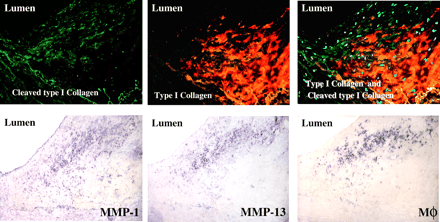 Cardiovasc Res, Volume 69, Issue 3, February 2006, Pages 625–635, https://doi.org/10.1016/j.cardiores.2005.11.003
The content of this slide may be subject to copyright: please see the slide notes for details.
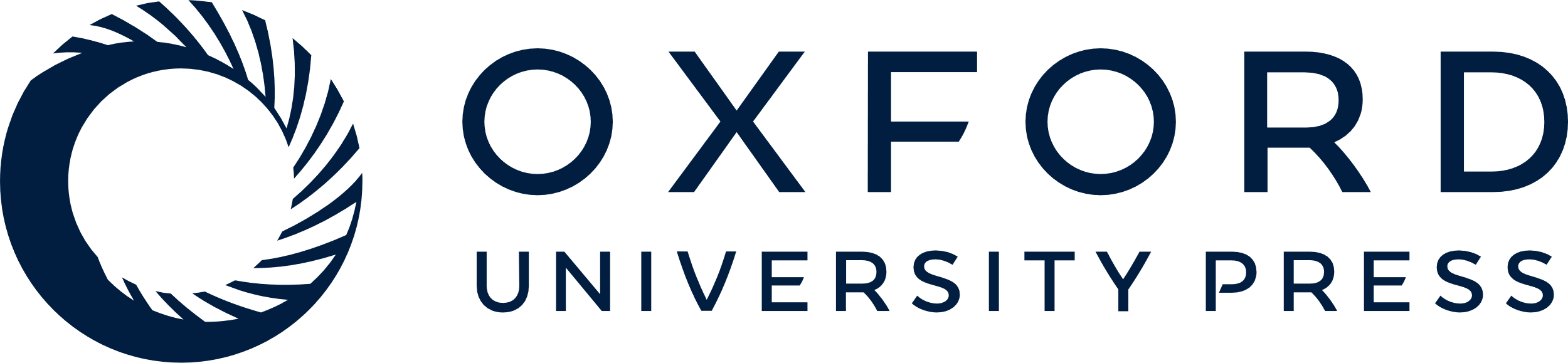 [Speaker Notes: Fig. 1 Increased collagenolysis in human atheromatous plaques colocalises with MMP interstitial collagenases. Immunofluorescence using antibodies that detect all type I collagen (top middle panel–Texas red) or only recognize a neo-epitope created by MMP-mediated cleavage (top left hand panel–Fluorescein green) show distinct areas of collagen breakdown which co-localizes with immunostaining for MMP-1 (Collagenase I), MMP13 (Collagenase III), and macrophage CD68 (lower panels). (from Circulation 1999; 99:2503–9).


Unless provided in the caption above, the following copyright applies to the content of this slide: Copyright © 2005, European Society of Cardiology]
Fig. 2 Activation of MMP-2. The most potent means of activation of MMP-2 may depend on interaction with complexes of ...
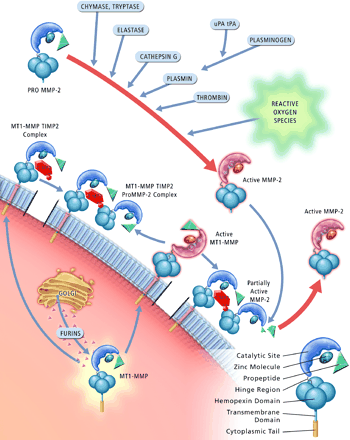 Cardiovasc Res, Volume 69, Issue 3, February 2006, Pages 625–635, https://doi.org/10.1016/j.cardiores.2005.11.003
The content of this slide may be subject to copyright: please see the slide notes for details.
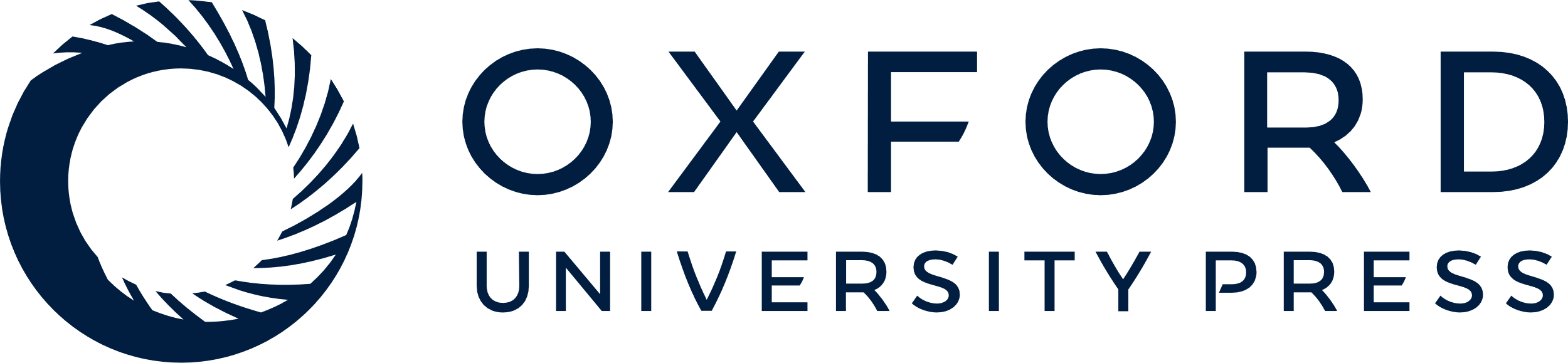 [Speaker Notes: Fig. 2 Activation of MMP-2. The most potent means of activation of MMP-2 may depend on interaction with complexes of MT1-MMP (MMP-14) and TIMP2. MT1-MMP is activated by furins in the Golgi and translocates to the cell membrane where it is inhibited by TIMP-2 forming a complex. ProMMP-2 then binds to TIMP-2 via its hemopexin domain (see insert bottom right for scheme illustrating aspects of MMP structure). This leaves the proMMP-2 molecule vulnerable to cleavage by adjacent active molecules of MT1-MMP, which partially activates MMP-2. Other active MMP-2 molecules accomplish the final cleavage of the propeptide. Other mechanisms that involve serine proteinases or reactive oxygen species can also activate MMP-2 (as shown in the upper figure). Red arrows show steps which produce active MMP-2 while blue arrows indicate steps in the pathway. The expert review of Mott and Werb forms the inspiration for the depiction of MT1-MMP–TIMP-2 complex activation mechanism [64].


Unless provided in the caption above, the following copyright applies to the content of this slide: Copyright © 2005, European Society of Cardiology]
Fig. 3 MMPs activate MMPs. The cascade of MMPs that activate themselves or each other is shown. Using the scheme ...
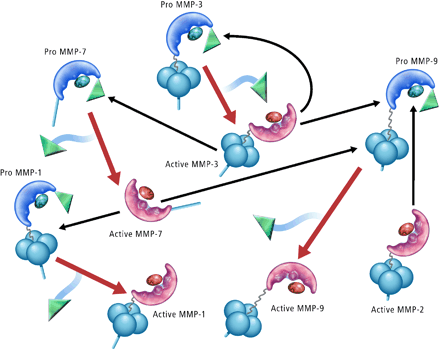 Cardiovasc Res, Volume 69, Issue 3, February 2006, Pages 625–635, https://doi.org/10.1016/j.cardiores.2005.11.003
The content of this slide may be subject to copyright: please see the slide notes for details.
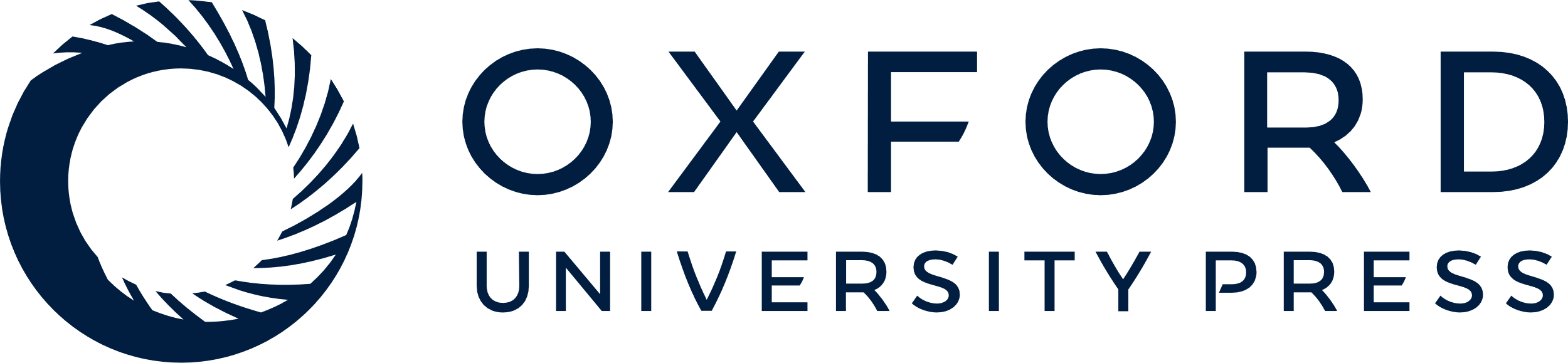 [Speaker Notes: Fig. 3 MMPs activate MMPs. The cascade of MMPs that activate themselves or each other is shown. Using the scheme from Fig. 2 processing from inactive zymogens (blue catalytic site) to activate proteinases (pink catalytic site) is illustrated. Red arrows indicate activation steps and black arrows show the MMPs contributing to this process by cleavage of the pro domain.


Unless provided in the caption above, the following copyright applies to the content of this slide: Copyright © 2005, European Society of Cardiology]